NEOPLASTICISMO
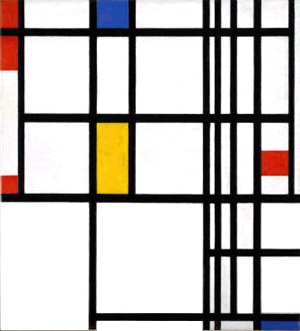 PIET MONDRIAN
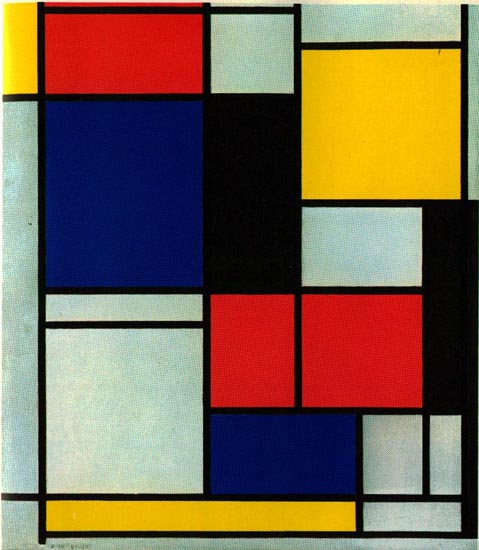 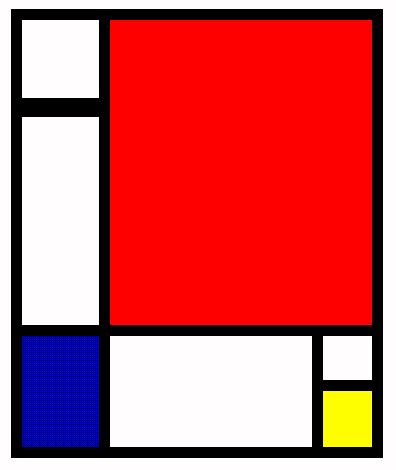 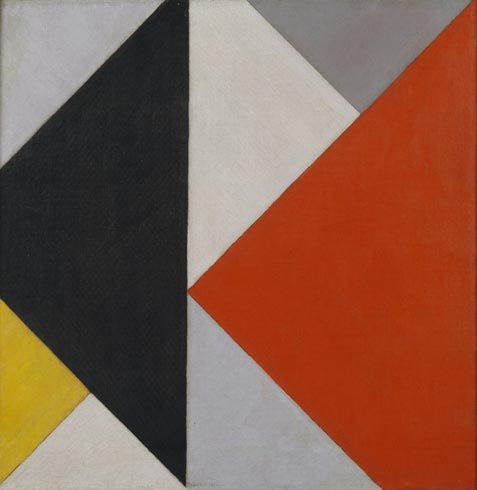 THEO VAN DOESBURG
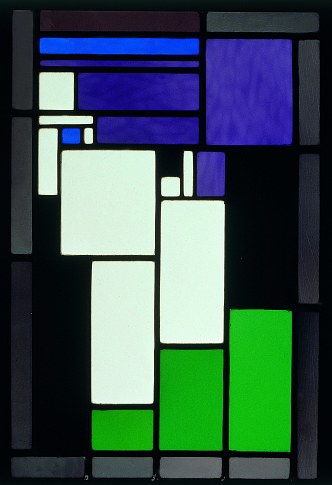 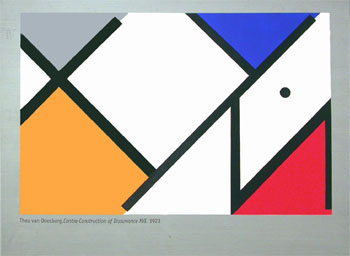 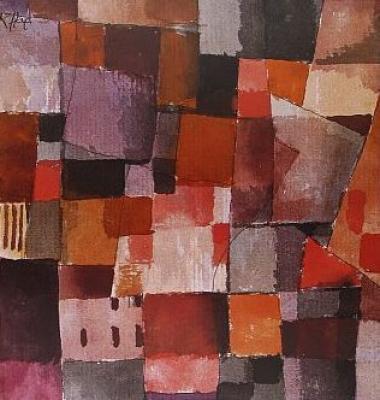 PAUL KLEE
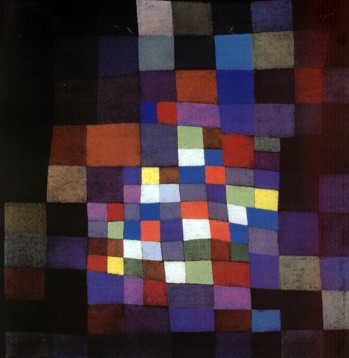 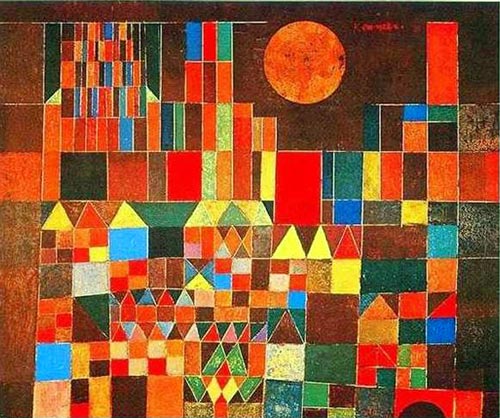